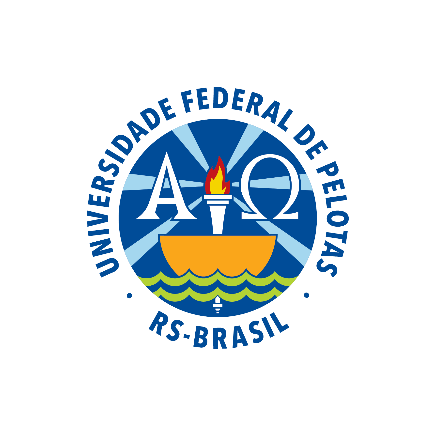 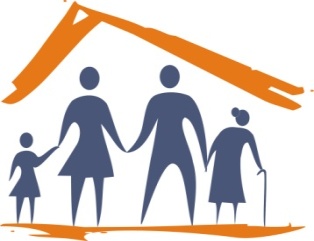 UNIVERSIDADE ABERTA DO SUSUNIVERSIDADE FEDERAL DE PELOTASEspecialização em Saúde da FamíliaModalidade a DistânciaTurma 8
Melhoria da Atenção à saúde da pessoa com hipertensão e/ou com diabetes mellitus da UBS/ESF Antônio Pereira, Alto Alegre/RR
Yulis Rolando Castillo Hidalgo
Orientadora: Niviane Genz
Introdução
Qualificar o atendimento ao grupo de pessoas com hipertensão e/ou com diabetes mellitus;


Controle e acompanhamento adequado e monitorado de ambas patologias.
O município de Alto Alegre, localizado no estado de Roraima, com aproximadamente 17.000 habitantes, possui 4 Unidades de Saúde.
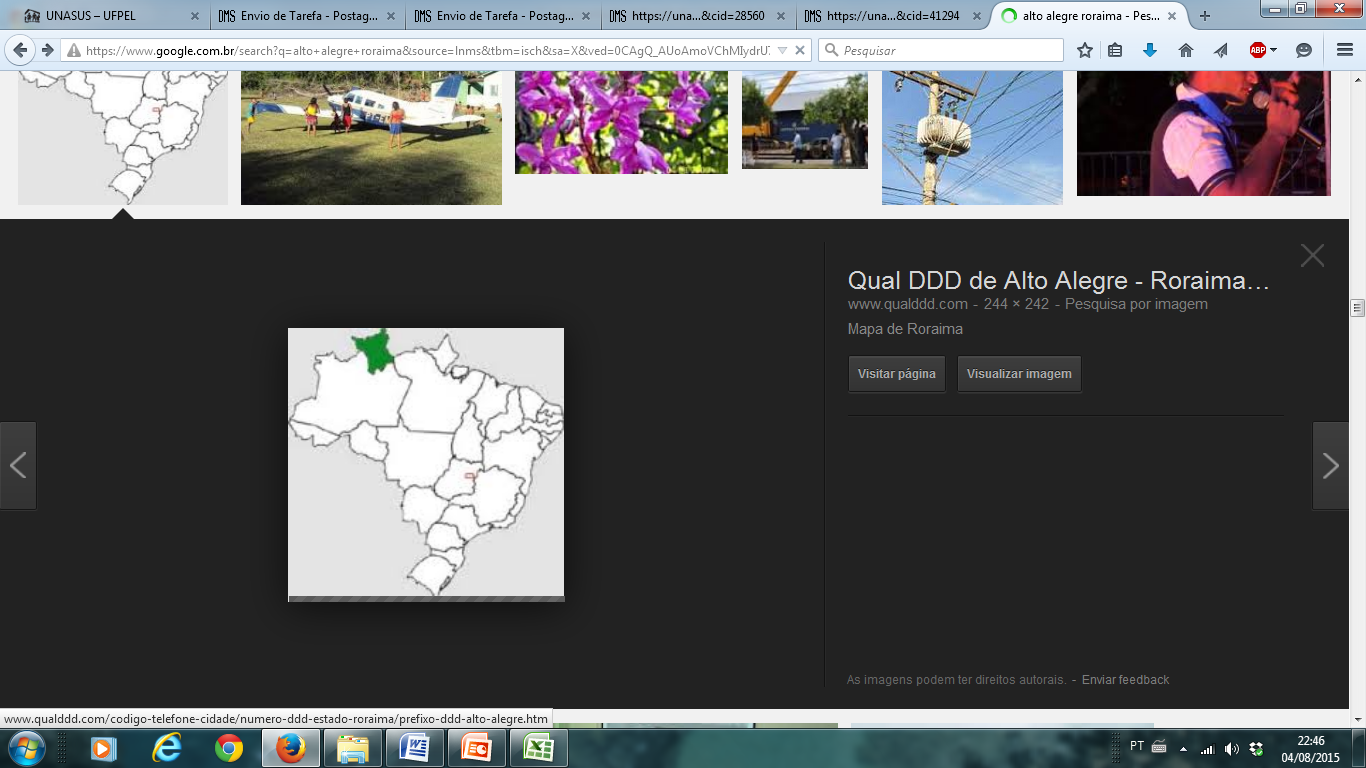 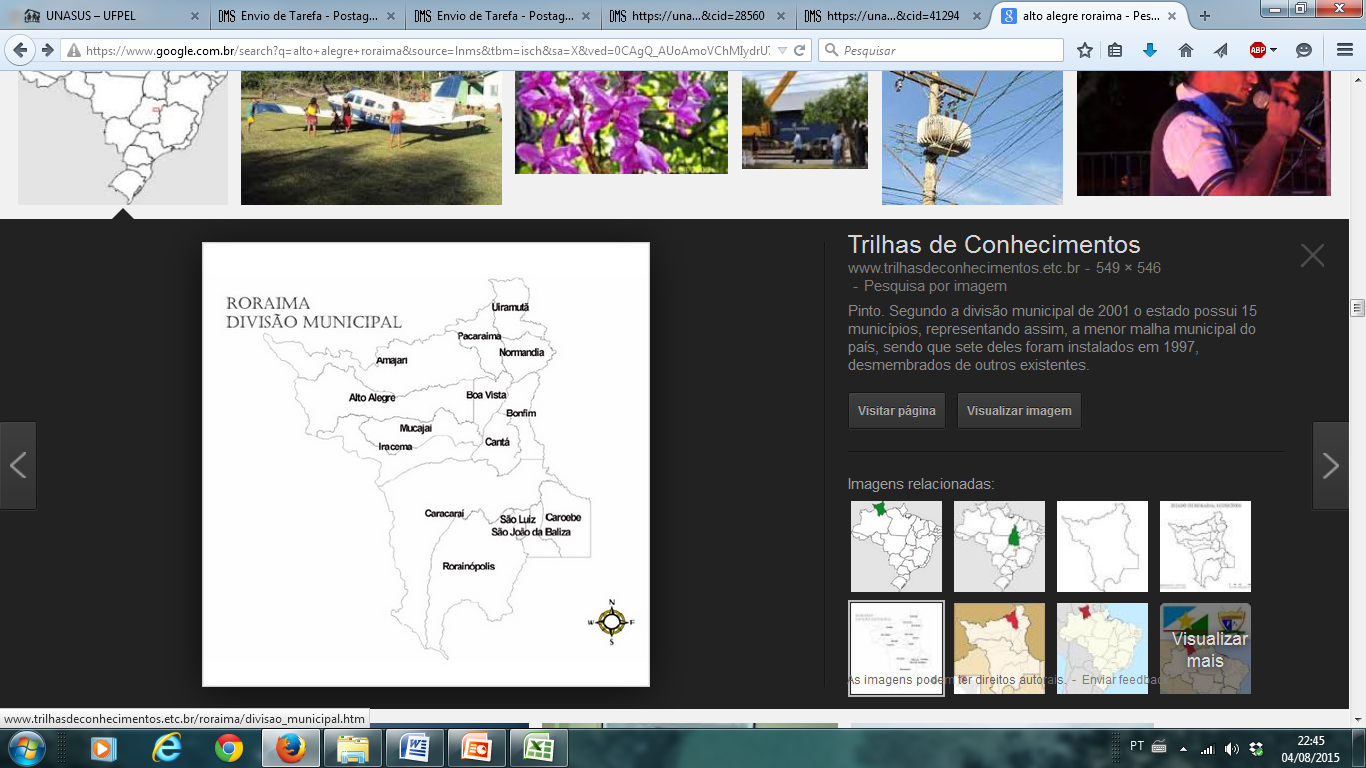 UBS/ESF Antônio Pereira
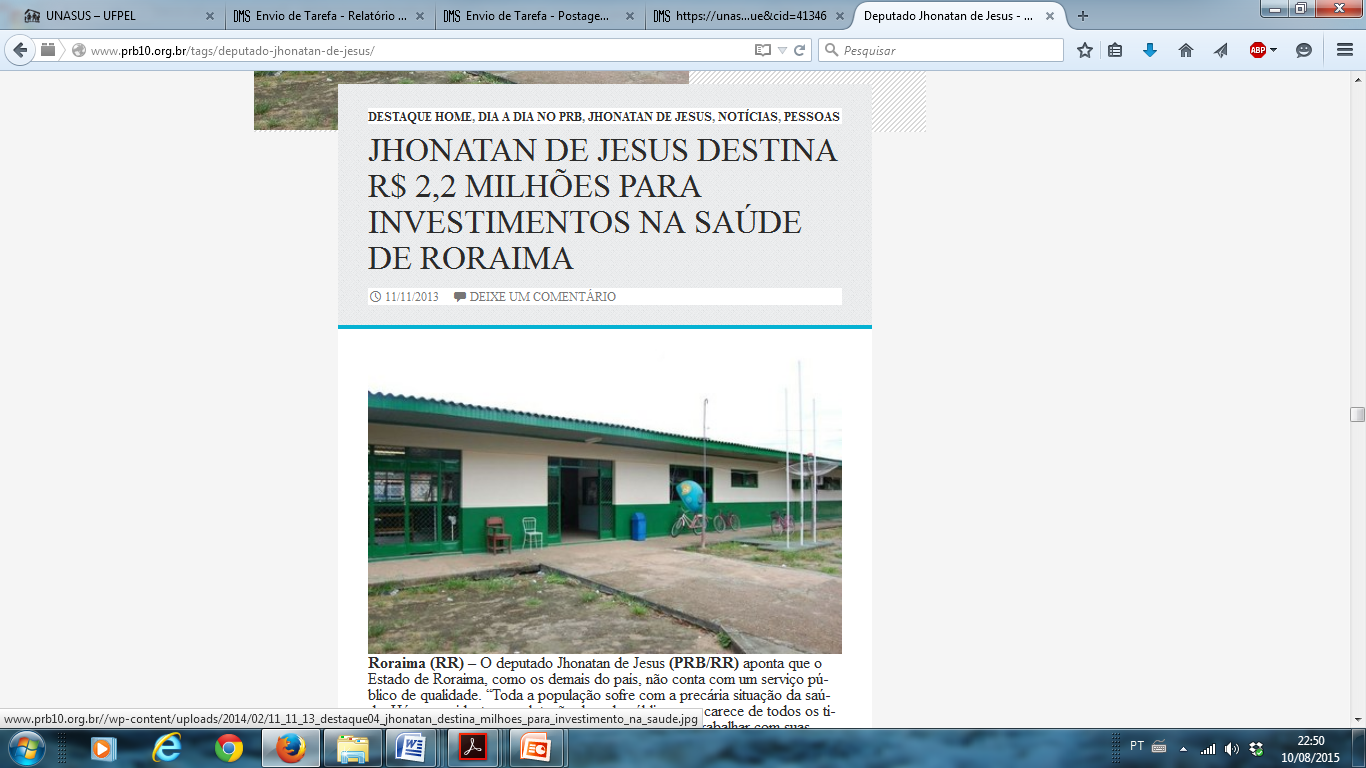 3.500 usuários,
Estratégia Saúde da Família, 
Equipe completa.
Situação da ação programática antes da intervenção
Baixa cobertura
Qualidade de atendimento inadequado
Trabalho não planejado e nem monitorado
Registros inadequados
Má adesão dos usuários ao serviço
Falta de busca ativa
Poucas atividades educativas
Objetivo geral
Melhoria da Atenção à saúde das pessoas com hipertensão e/ou com diabetes mellitus na UBS/ESF Antônio Pereira no município de Alto Alegre, Roraima.
Metodologia
Ações:

Monitoramento e avaliação.

Organização e gestão do serviço.

Engajamento público.

Qualificação da prática clínica.
Logística
Protocolo de HAS e DM do MS (2013)
Fichas-espelho
Fichas de atendimento individual 
Registros no prontuário clínico
Livro de registros
Vídeos educativos, esfigmomanômetro e glucômetro.
ObjetivosMetasResultados
Objetivo1 – Ampliar a cobertura a hipertensos e/ou diabéticos
Metas 1.1 e 1.2: Cadastrar 100% dos hipertensos e dos diabéticos da área de abrangência no Programa de Atenção à Hipertensão Arterial Sistêmica e ao Diabetes Mellitus da unidade de saúde.
Figura 1: cobertura do programa de atenção ao hipertenso na unidade de saúde na UBS Antônio Pereira do Município de Alto Alegre/RR, 2015.
Figura 2: cobertura do programa de atenção ao diabético na unidade de saúde na UBS Antônio Pereira do Município de Alto Alegre/RR, 2015.
Objetivo 2 – Melhorar a qualidade da atenção a hipertensos e/ou diabéticos.
Metas 2.1 e 2.2: Realizar exame clínico apropriado em 100% dos hipertensos e dos diabéticos.
Figura 3: proporção de hipertensos com o exame clínico em dia de acordo com o protocolo na UBS Antônio Pereira do Município de Alto Alegre/RR, 2015.
Figura 4: proporção de diabéticos com o exame clínico em dia de acordo com o protocolo na UBS Antônio Pereira do Município de Alto Alegre/RR, 2015.
Objetivo2 – Melhorar a qualidade da atenção a hipertensos e/ou diabéticos.
Metas 2.3 e 2.4: Garantir a 100% dos hipertensos e dos diabéticos a realização de exames complementares em dia de acordo com o protocolo.
Figura 5: proporção de hipertensos com os exames complementares em dia de acordo com o protocolo na UBS Antônio Pereira, Alto Alegra, 2015.
Figura 6: proporção de hipertensos com os exames complementares em dia de acordo com o protocolo na UBS Antônio Pereira, Alto Alegra, 2015.
Objetivo 2 – Melhorar a qualidade da atenção a hipertensos e/ou diabéticos.
Meta 2.5: Priorizar a prescrição de medicamentos da farmácia popular para 100% dos hipertensos cadastrados na unidade de saúde. 

Meta 2.6: Priorizar a prescrição de medicamentos da farmácia popular para 100% dos diabéticos cadastrados na unidade de saúde.
100%
Objetivo 2 – Melhorar a qualidade da atenção a hipertensos e/ou diabéticos.
Metas 2.7 e 2.8: Realizar avaliação da necessidade de atendimento odontológico em 100% dos hipertensos e dos diabéticos.
Figura 7: proporção de hipertensos com avaliação da necessidade de atendimento odontológico na UBS Antônio Pereira do Município de Alto Alegre/RR, 2015.
Figura 8: proporção de diabéticos com avaliação da necessidade de atendimento odontológico na UBS Antônio Pereira do Município de Alto Alegre/RR, 2015.
Objetivo 3 – Melhorar a adesão de hipertensos e/ou diabéticos ao programa
Meta 3.1: Buscar 100% dos hipertensos faltosos às consultas na unidade de saúde conforme a periodicidade recomendada.

Meta 3.2: Buscar 100% dos diabéticos faltosos às consultas na unidade de saúde conforme a periodicidade recomendada.
100%
Objetivo 4 – Melhorar o registro das informações
Metas 4.1 e 4.2  Manter ficha de acompanhamento de 100% dos hipertensos e dos diabéticos cadastrados na unidade de saúde.
Figura 9: Proporção de hipertensos com registro adequado na ficha de acompanhamento na UBS Antônio Pereira do Município de Alto Alegre/RR, 2015.
Figura 10: proporção de diabéticos com registro adequado na ficha de acompanhamento na UBS Antônio Pereira do Município de Alto Alegre/RR, 2015.
Objetivo 5 – Mapear hipertensos e diabéticos de risco para doença cardiovascular
Metas  5.1 e 5.2 : Realizar estratificação do risco cardiovascular em 100% dos hipertensos e dos diabéticos cadastrado na unidade de saúde.
Figura 10: proporção hipertensos com estratificação de risco cardiovascular por exame clínico em dia na UBS Antônio Pereira do Município de Alto Alegre/RR, 2015.
Figura 11: proporção de diabéticos com estratificação de risco cardiovascular por exame clínico em dia na UBS Antônio Pereira do Município de Alto Alegre/RR, 2015
Objetivo 6 – Promover a saúde de hipertensos e diabéticos
Meta 6.1 e 6.2: Garantir orientação nutricional sobre alimentação saudável a 100% dos hipertensos e dos diabéticos.

Meta 6.3 e 6.4: Garantir orientação em relação à prática regular de atividade física a 100% dos hipertensos e dos diabéticos.

Meta 6.5 e 6.6: Garantir orientação sobre os riscos do tabagismo a 100% dos hipertensos e dos diabéticos.

Meta 6.7 e 6.8: Garantir orientação sobre higiene bucal a 100% dos hipertensos e dos diabéticos.
100%
Importância da intervenção
Equipe
Serviço
Bem integrada e Qualificada

Coesão em um mesmo Objetivo

Mais Capacitada
Comunidade
Maior cobertura e qualidade de atendimentos

Ações da intervenção incorporadas a rotina do trabalho

Mais conhecimento para a equipe

Maior engajamento UBS - Comunidade
Melhor organização e planejamento do trabalho

Registro de dados organizados

Visão de trabalhar para melhorar todos os programas deficientes na unidade
Reflexão crítica sobre o processo pessoal de aprendizagem
No inicio
Achava cansativo, um castigo e que não precisava de muito estudo.

Após a intervenção
Serviu para “refrescar” alguns temas e para aprender um pouco mais sobre outros;
Por mais que fosse cansativo se tornou interessante;
Ajudo-me a diagnosticar as deficiências da UBS além de aportar as ferramentas para a solução;
Excelente instrumento de trabalho.
Muito obrigado!